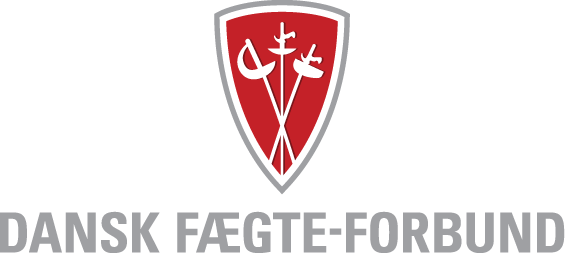 Velkommen – HEMA & DFF – møde 2
Dagsorden d 22.01. 2017:

Velkomst
Kort introduktion – bordet rundt
Supplering af dagsorden
Opsummering af punkter og udbytte af sidste møde.
Hvor er vi nu? Klubberne og DFF.
Hvordan forestiller vi os den videre proces?
Kommisorium for arbejdsgruppe i DFF-regi
Samarbejdsaftale frem mod optagelse? 
Hvad er den/de næste konkrete opgaver, som gruppen arbejder med i 2017.
	a) Reglement?
	b) ?
	c) ? 
10. Evt. 
11. Næste møde
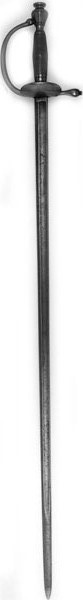 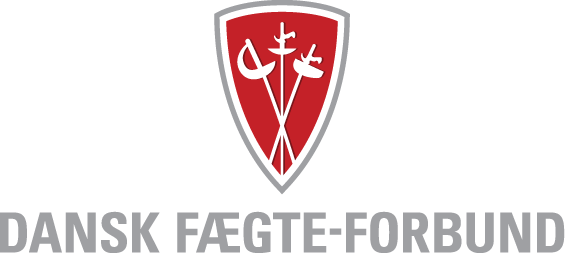 Video – gæt titler på fægtefilm
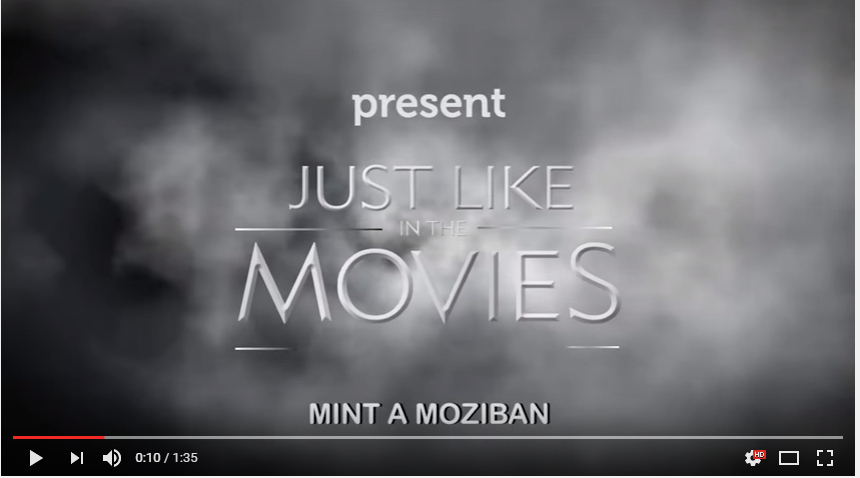 https://www.youtube.com/watch?v=dVdqxj64hUg
4. Opsummering af punkter og udbytte af sidste møde.
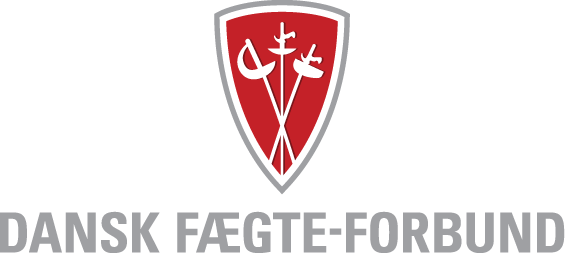 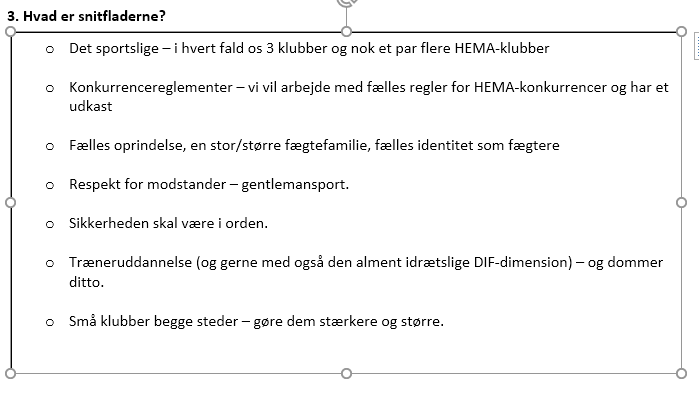 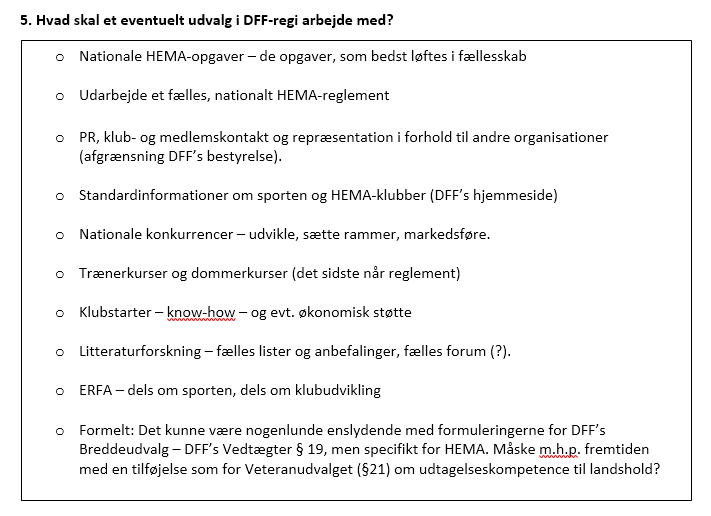 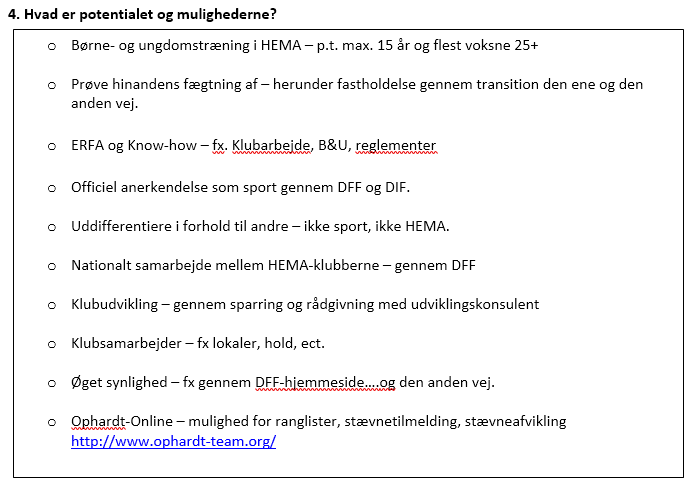 4. Opsummering af punkter og udbytte af sidste møde.
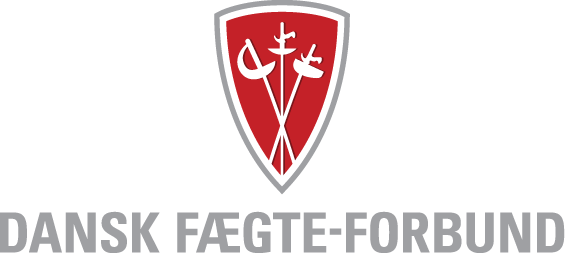 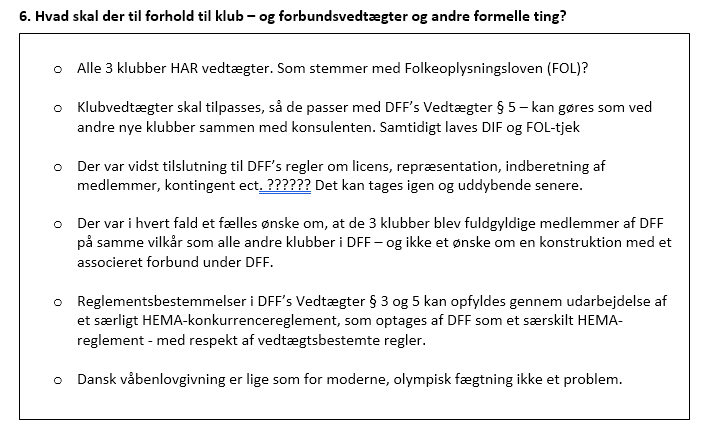 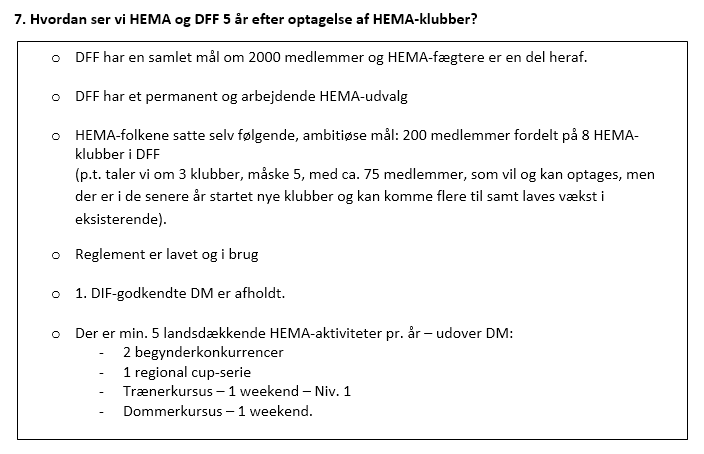 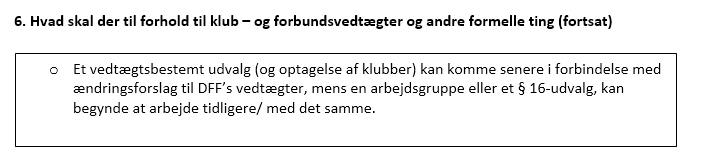 5. Hvor er vi nu? Klubberne og DFF.
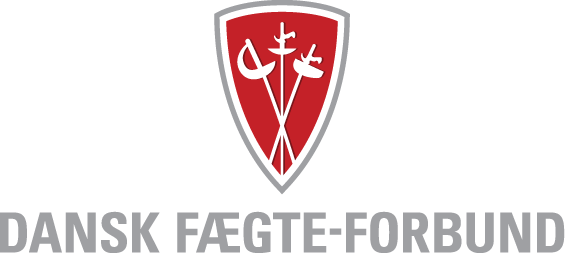 Klubberne?DFF?
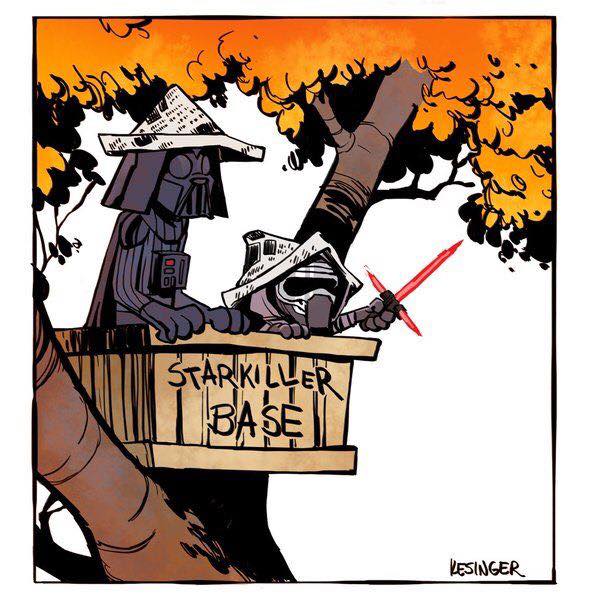 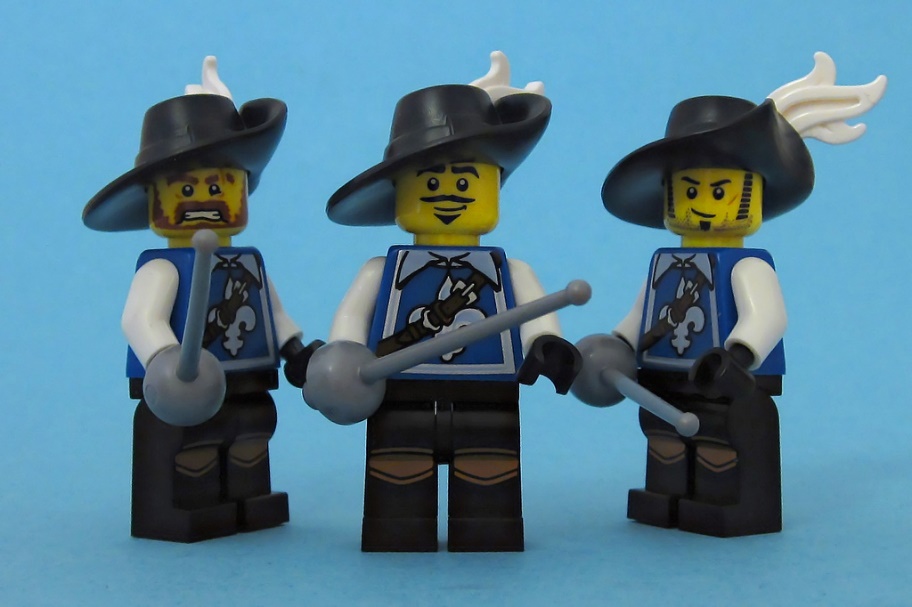 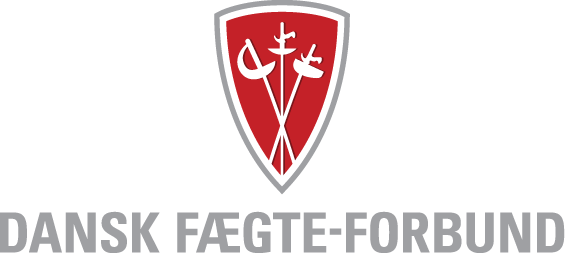 6. Hvordan forestiller vi os den videre proces?
Den videre proces:
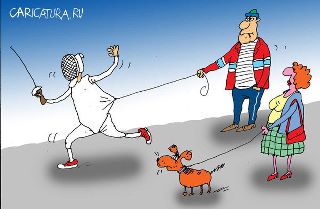 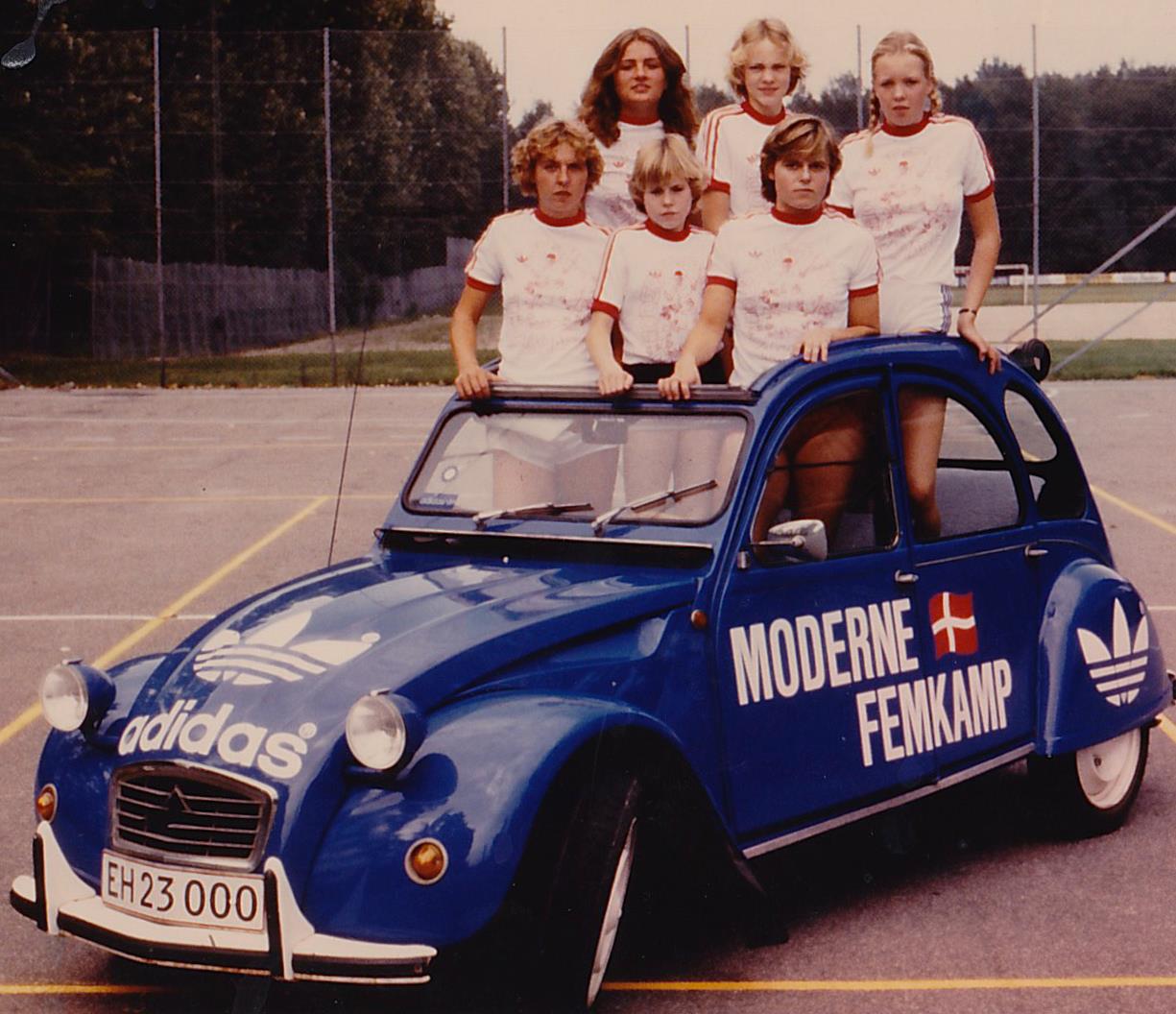 7. Kommisorium for arbejdsgruppe i DFF-regi
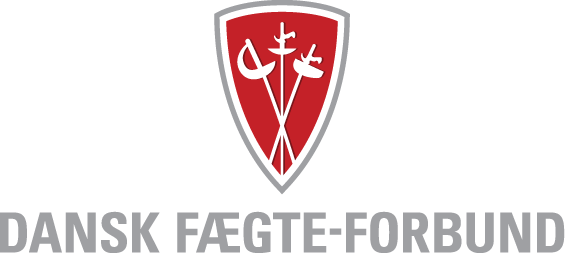 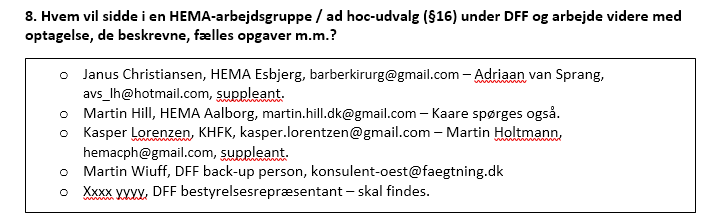 Hvem:


Hvad:


Hvordan:
8. Samarbejdsaftale frem mod optagelse?
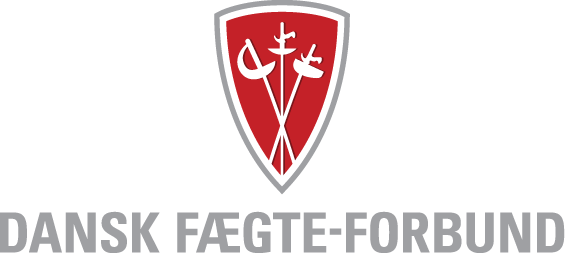 Interesse?


Indhold?


Hvornår?
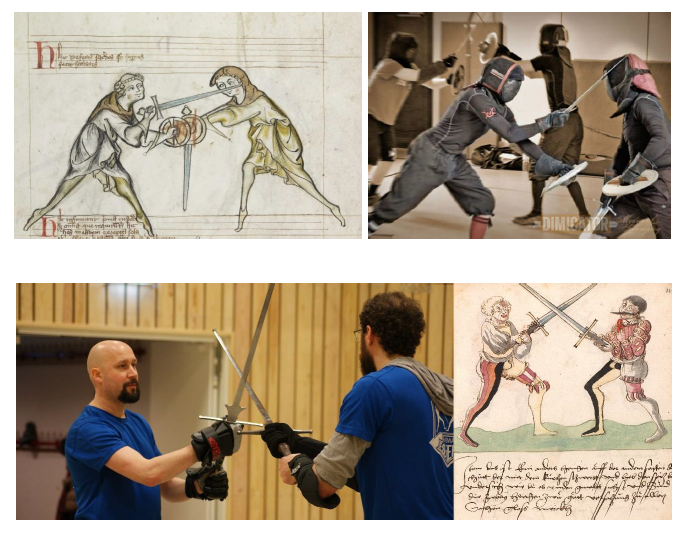 9. Hvad er den/de næste konkrete opgaver, som gruppen arbejder               med i 2017.
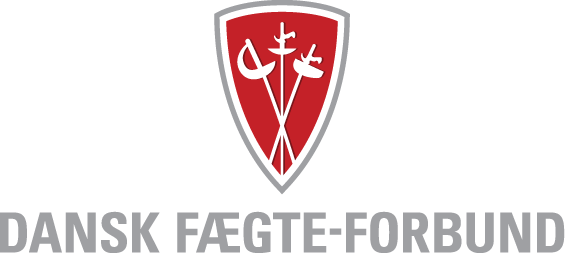 De næste konkrete opgaver, som gruppen arbejder  med i 2017 er:
	a) Reglement?	b) ?	c) ?
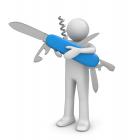 10.-11. Eventuelt og næste møde
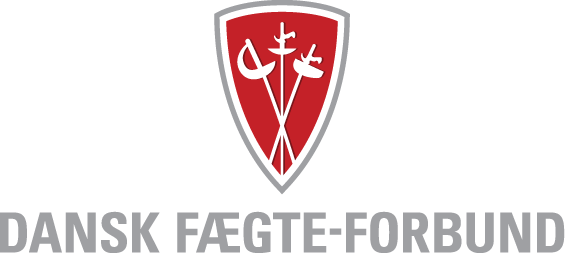 10. Evt. 

11. Næste møde
Dato og sted aftales på dette møde.



TAK FOR I DAG!
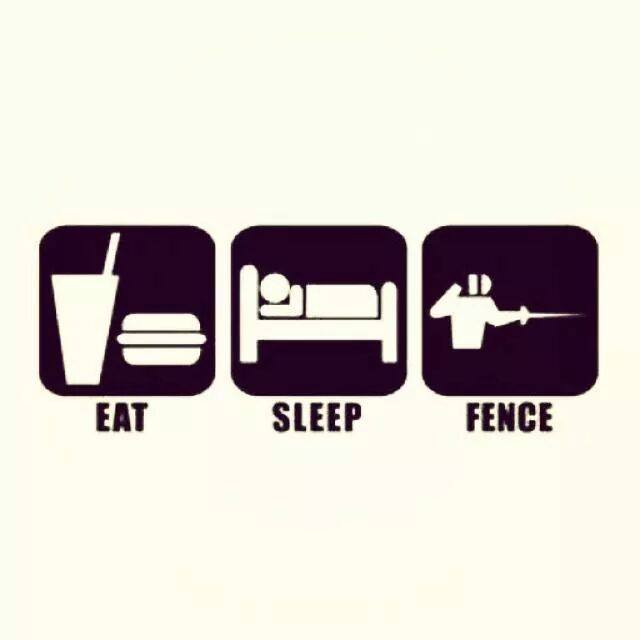 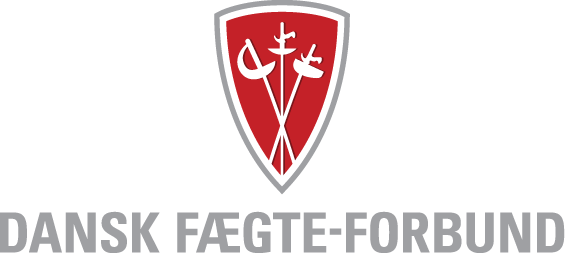 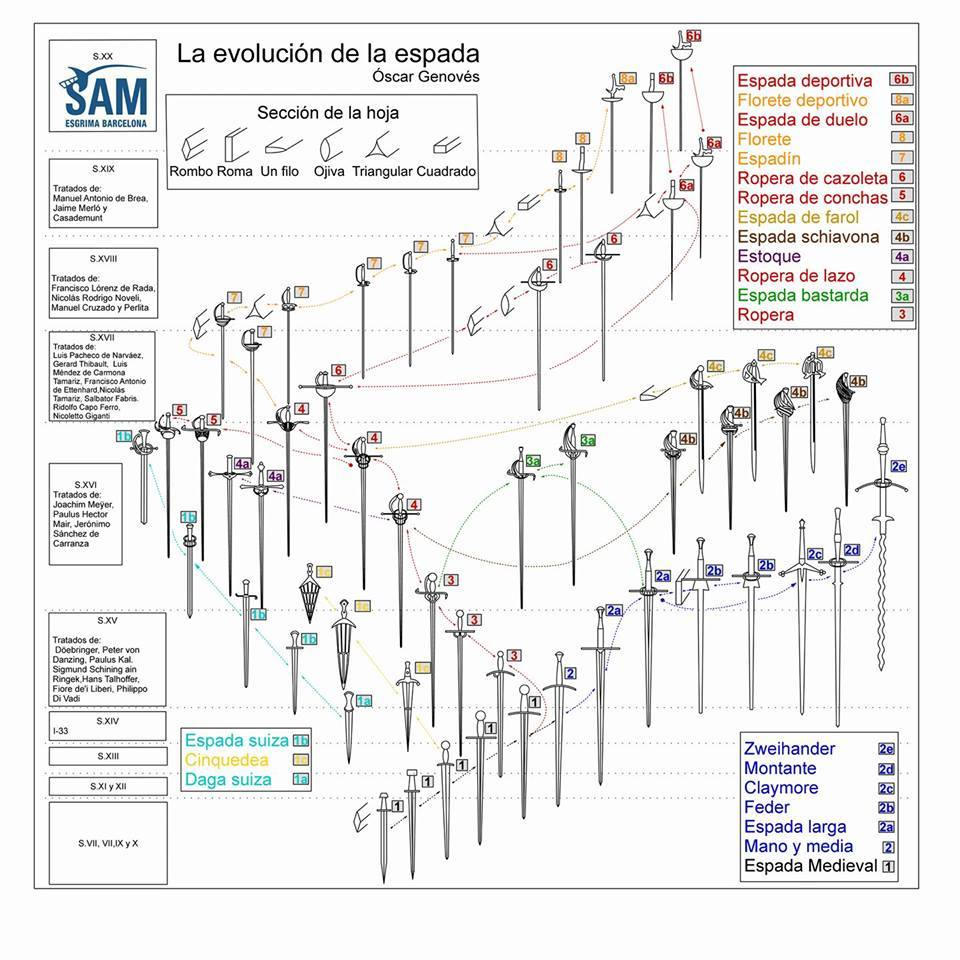